Ministerio Amigos de Jesús y María
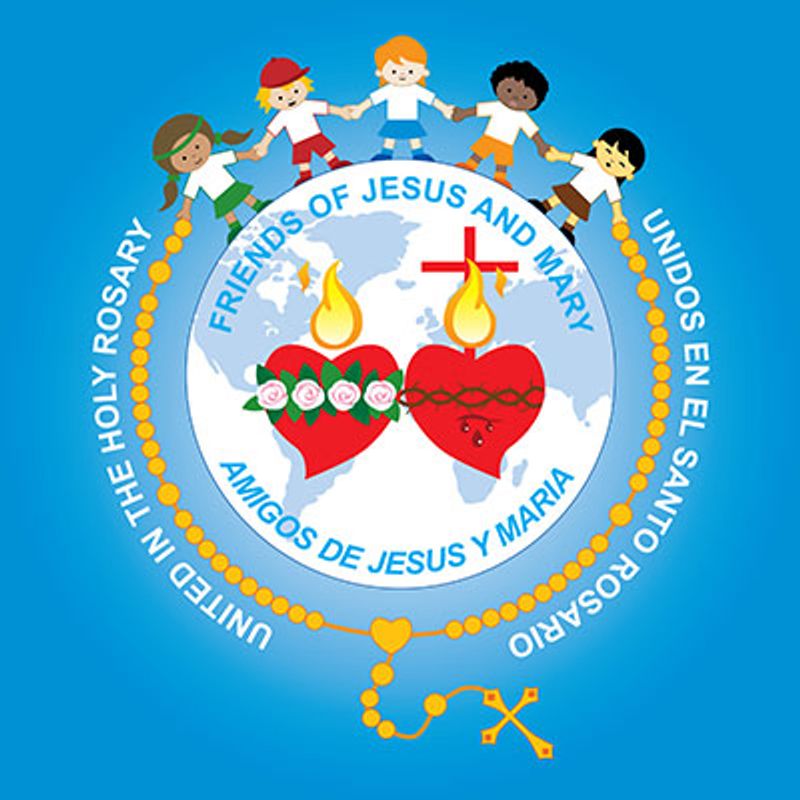 Ciclo C, XI Domingo del Tiempo Ordinario
Juan 16, 12-15
www.fcpeace.org
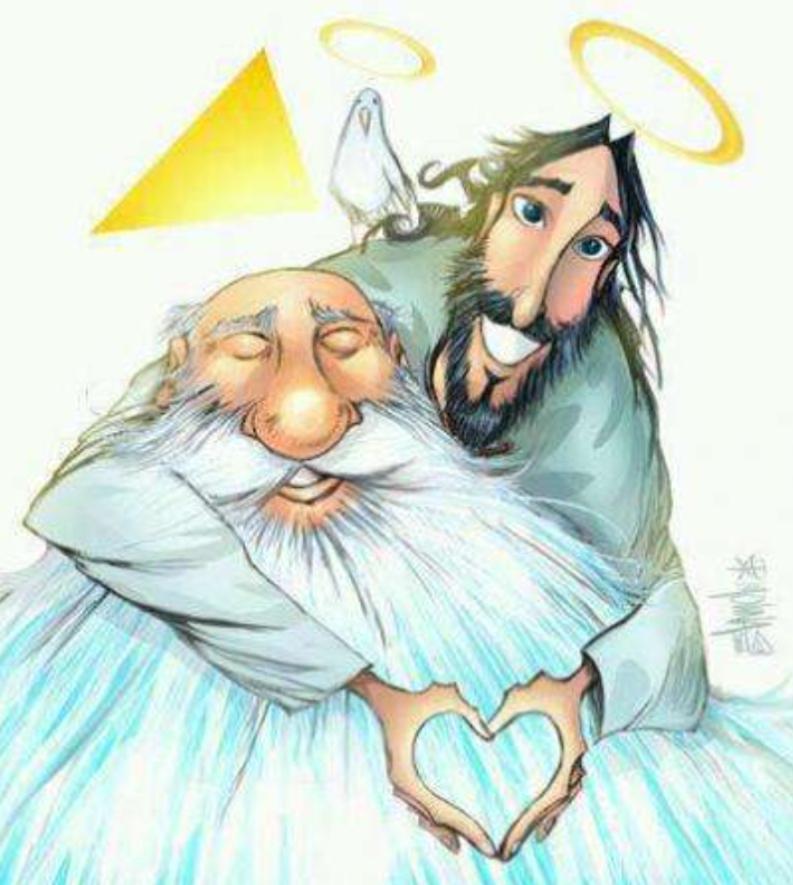 La Santísima Trinidad
En aquel tiempo, Jesús dijo a sus discípulos:
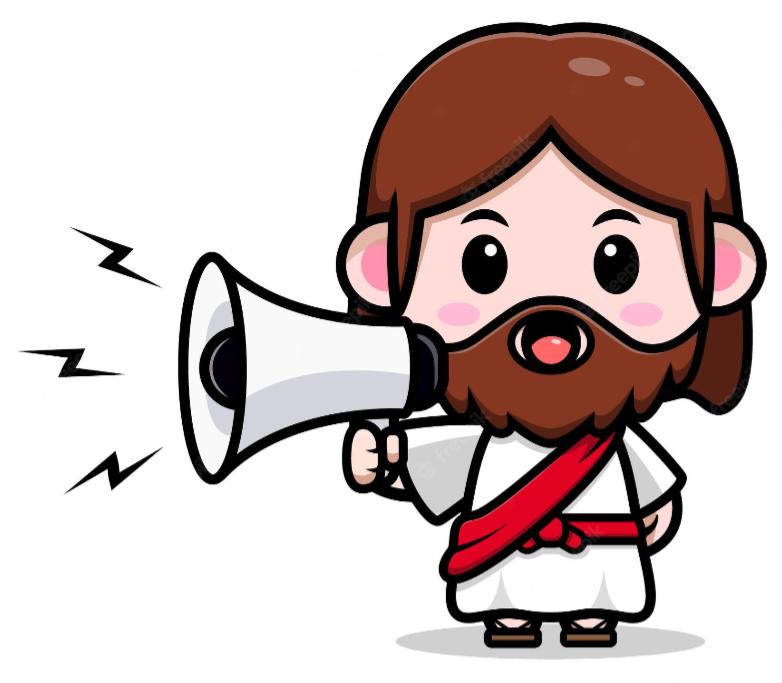 "Aún tengo muchas cosas que decirles, pero todavía no las pueden comprender.”
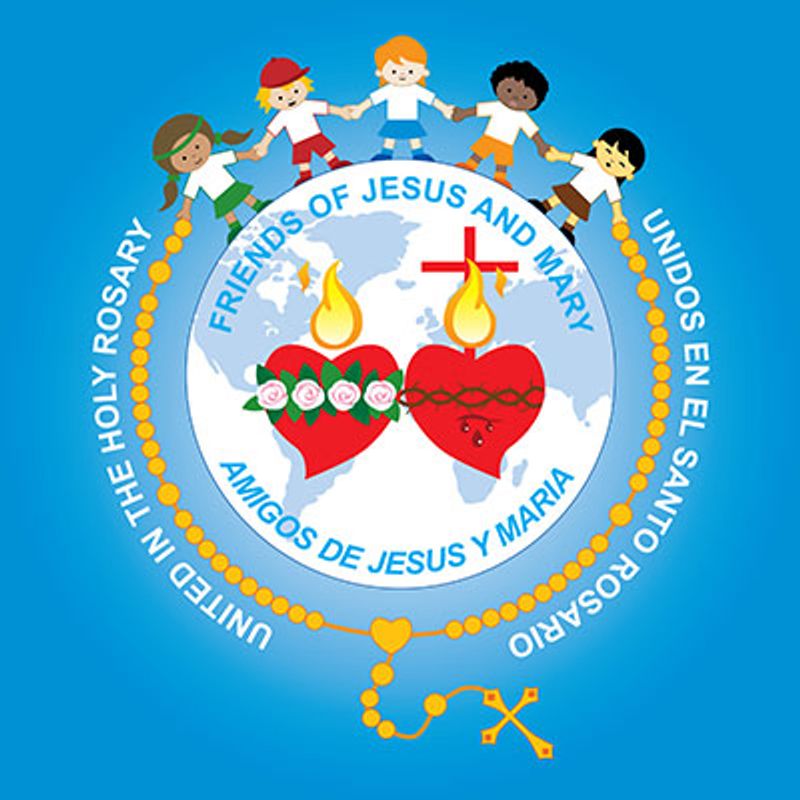 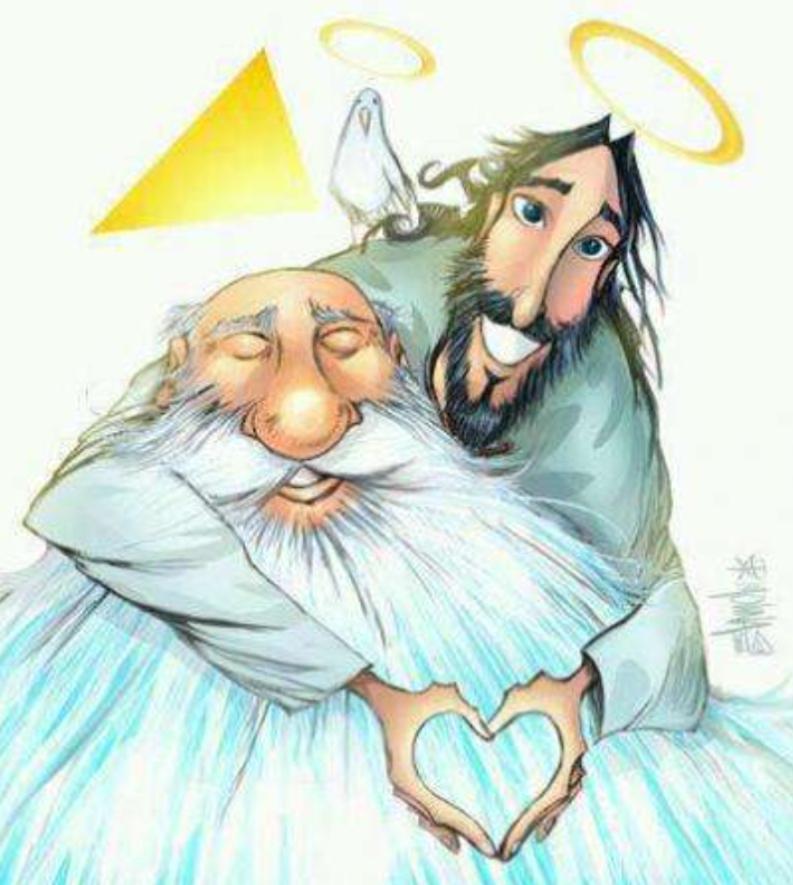 La Santísima Trinidad
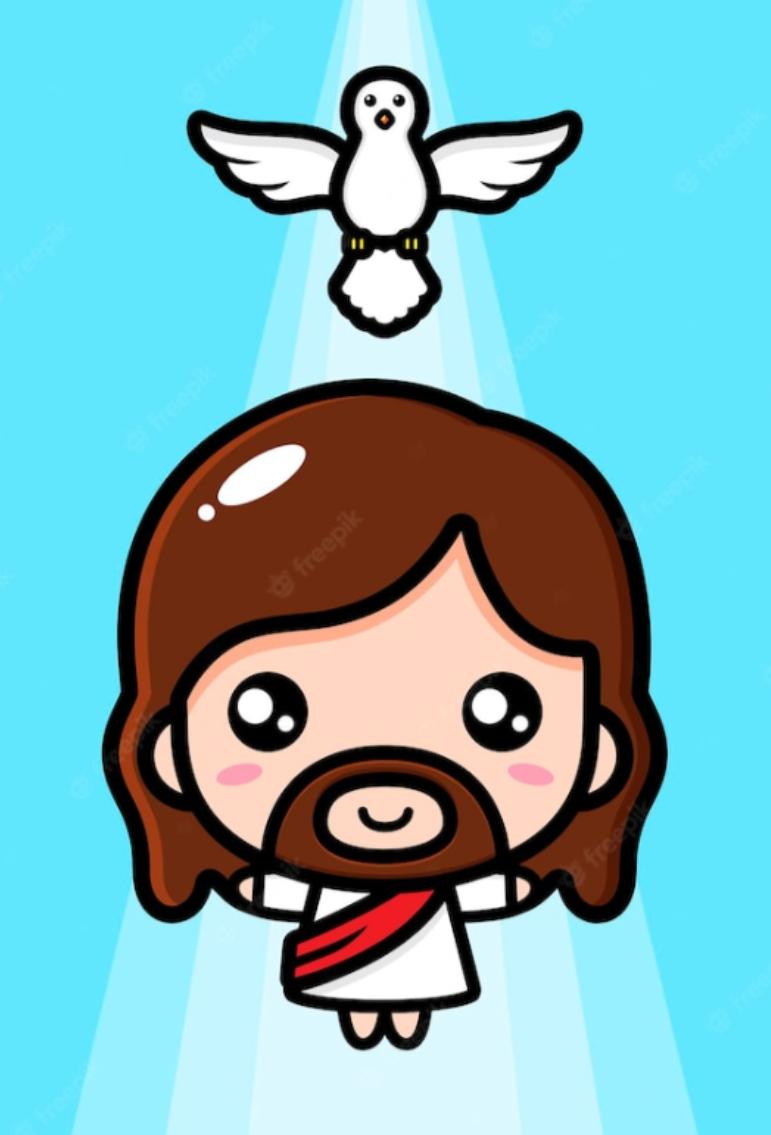 "Pero cuando venga el Espíritu de la verdad, él los irá guiando hasta la verdad plena, porque no hablará por su cuenta, sino que dirá lo que haya oído y les anunciará las cosas que van a suceder. El me glorificará, porque primero recibirá de mí lo que les vaya comunicando.”
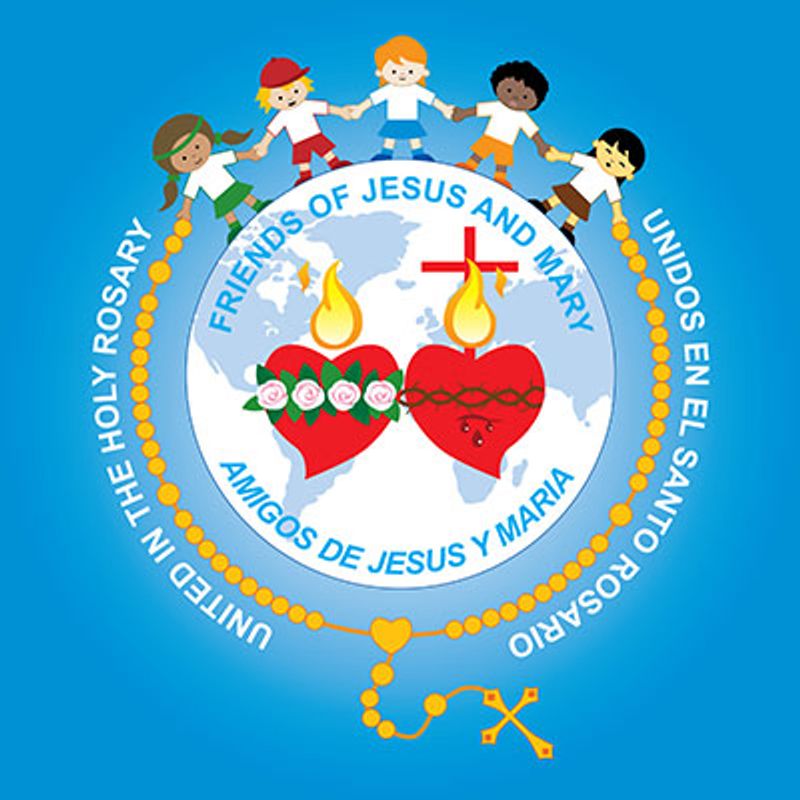 “Todo lo que tiene el Padre es mío. Por eso he dicho que tomará de lo mío y se lo comunicará a ustedes".
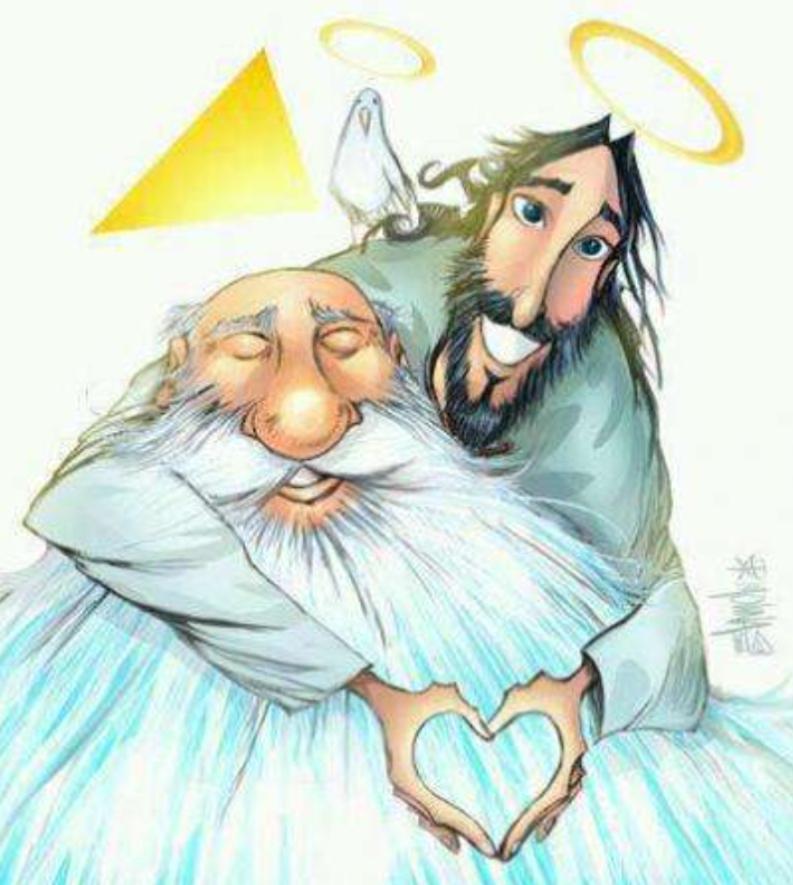 La Santísima Trinidad
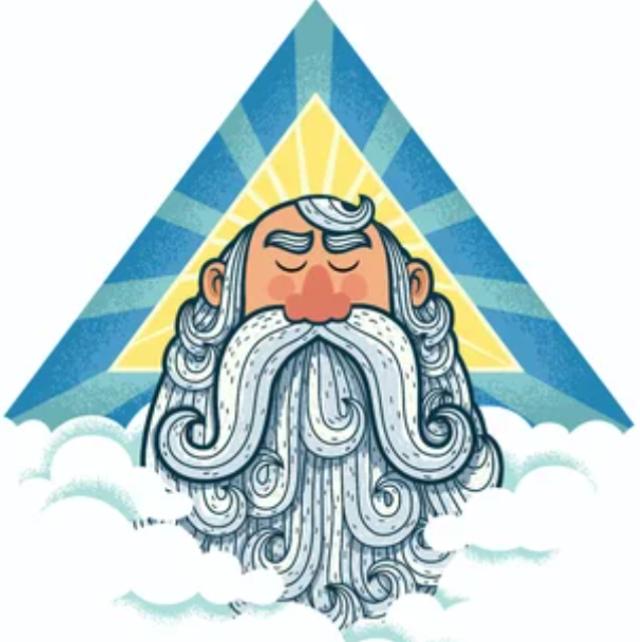 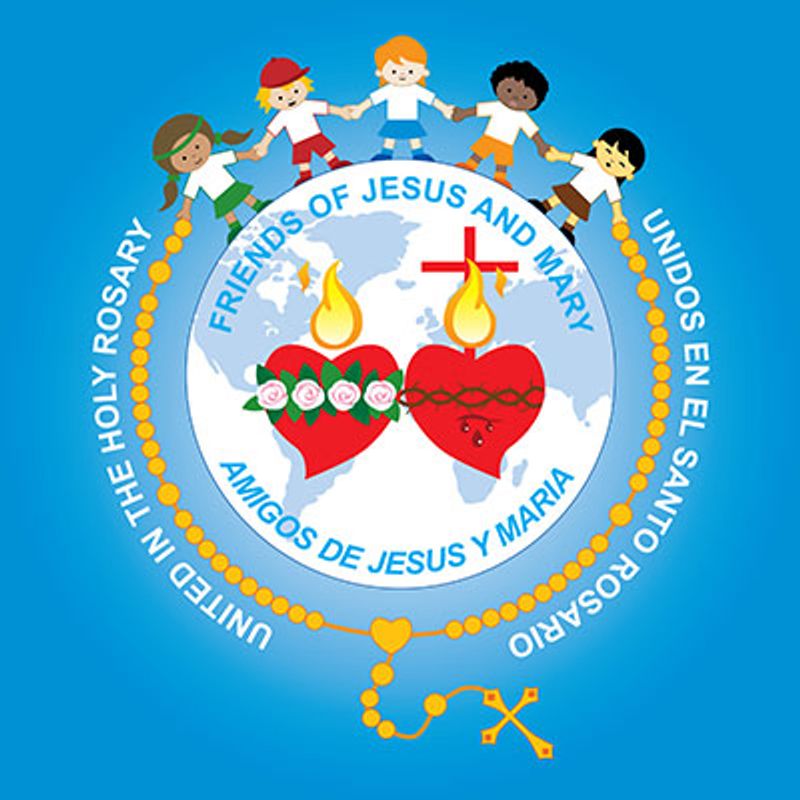 Jesús dice que solos no podemos comprender las cosas de Dios. ¿Quién manda Dios para que podamos entender?
Reflexión
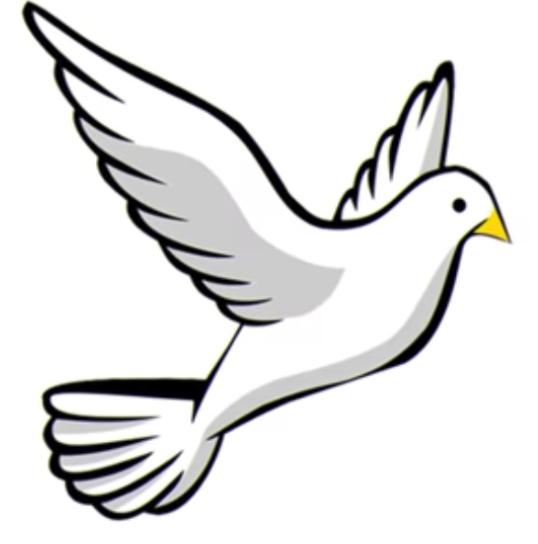 El Espíritu de la verdad o El Espíritu Santo
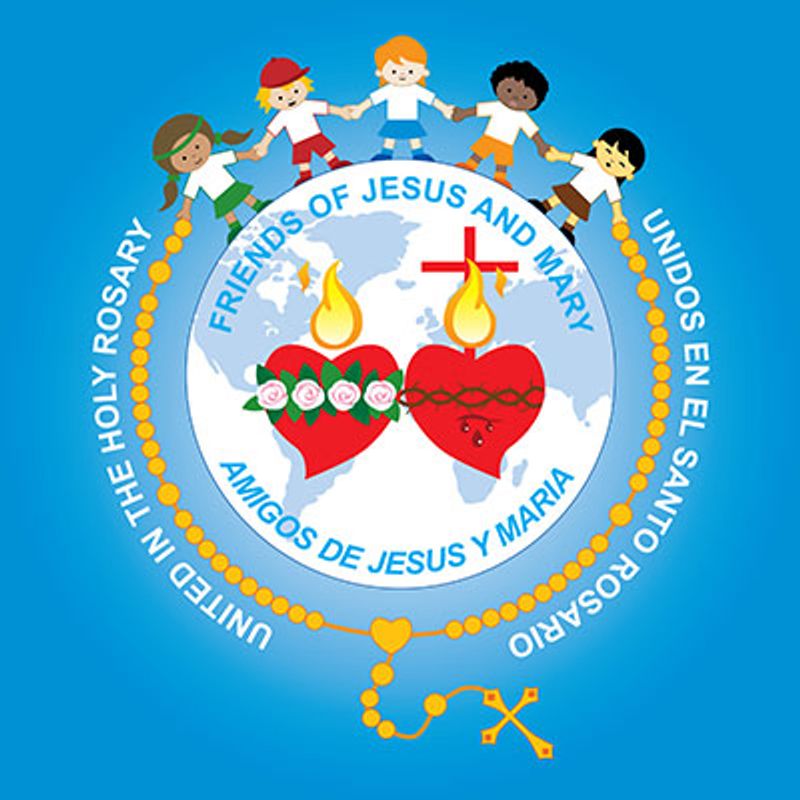 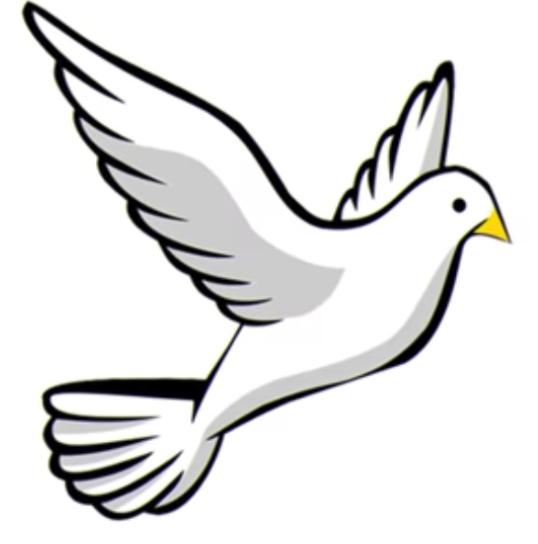 ¿Cómo, dice Jesús, que nos ayuda el Espíritu Santo?
Reflexión
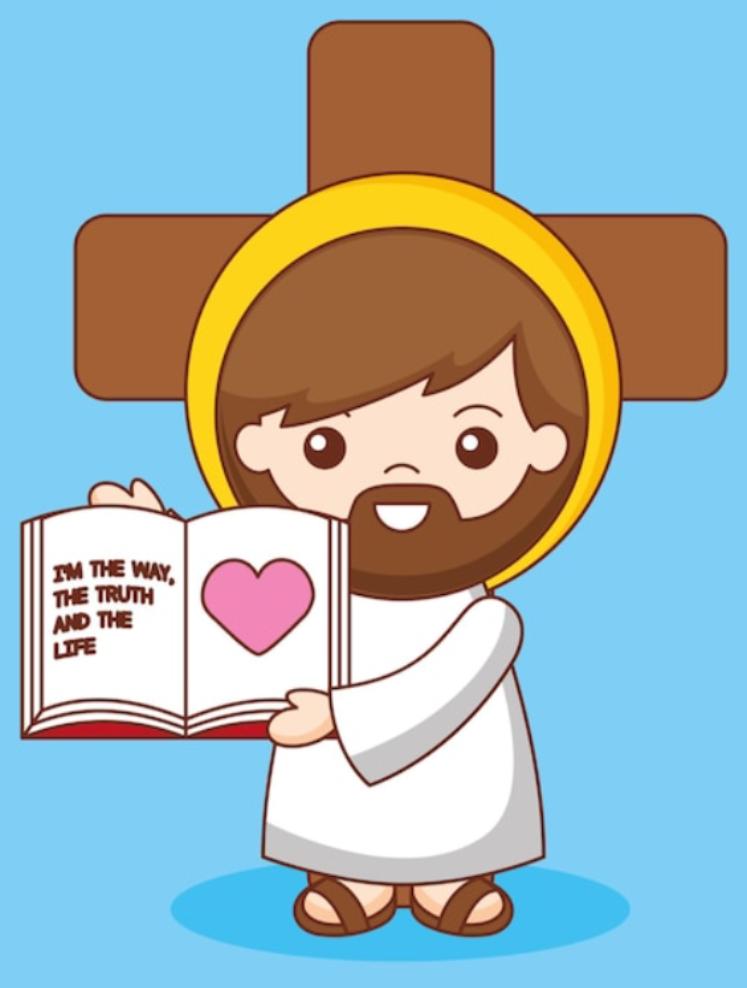 Nos guía hasta la verdad plena (Jesús) y anunciará las cosas que van a suceder.
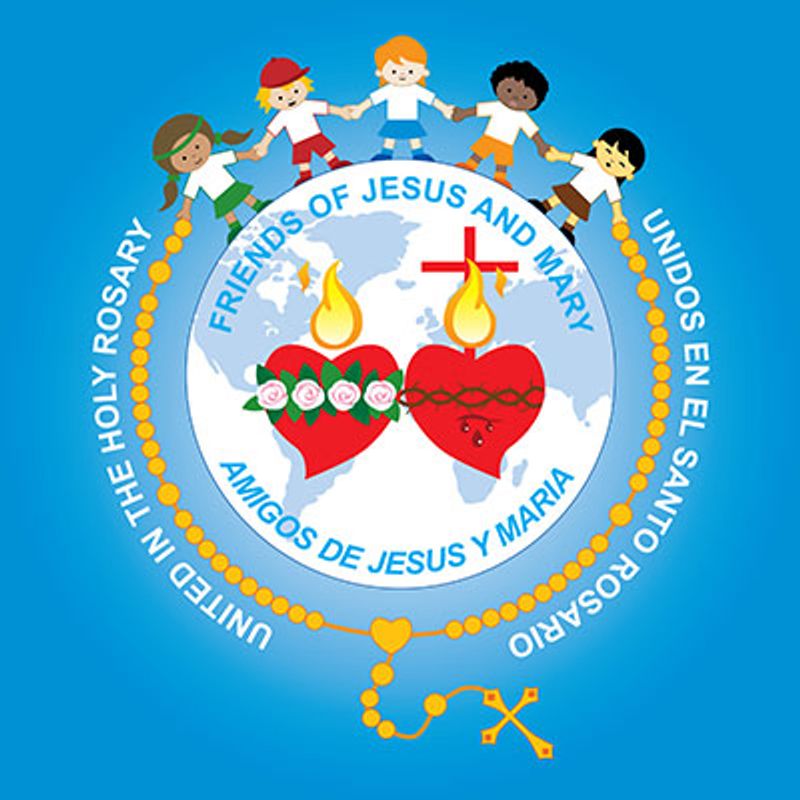 El Espíritu Santo nos deja inspiraciones en nuestro corazón cuando oramos que nos guían. ¿Alguna vez han sentido que el Espíritu Santo los guía?
Reflexión
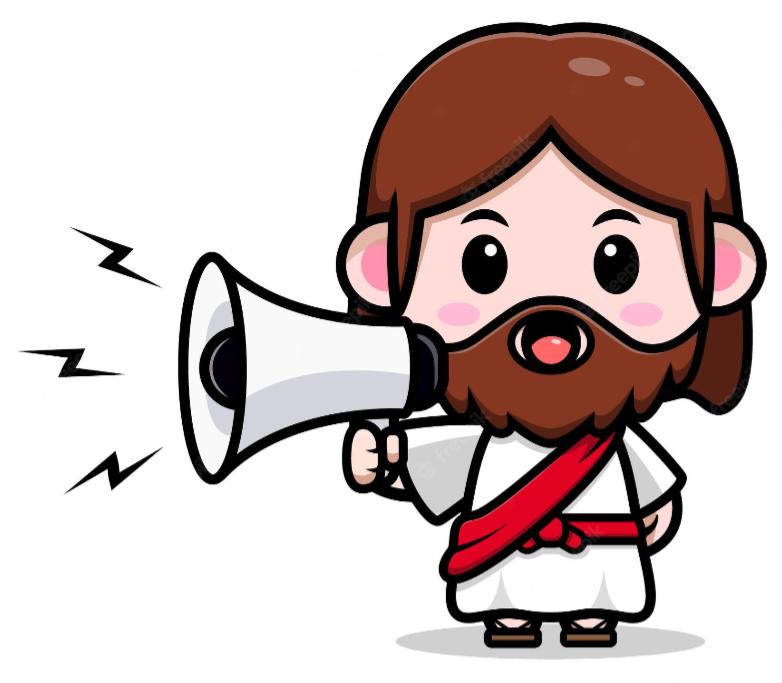 Conversemos
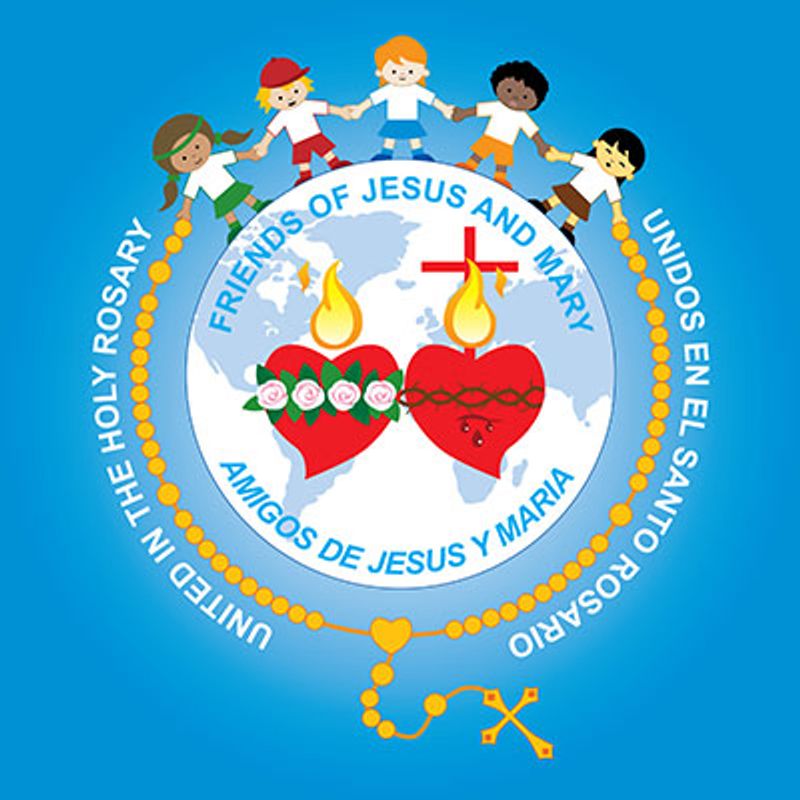 De quién recibe la verdad y lo que va suceder el Espíritu Santo?
Reflexión
De Jesús
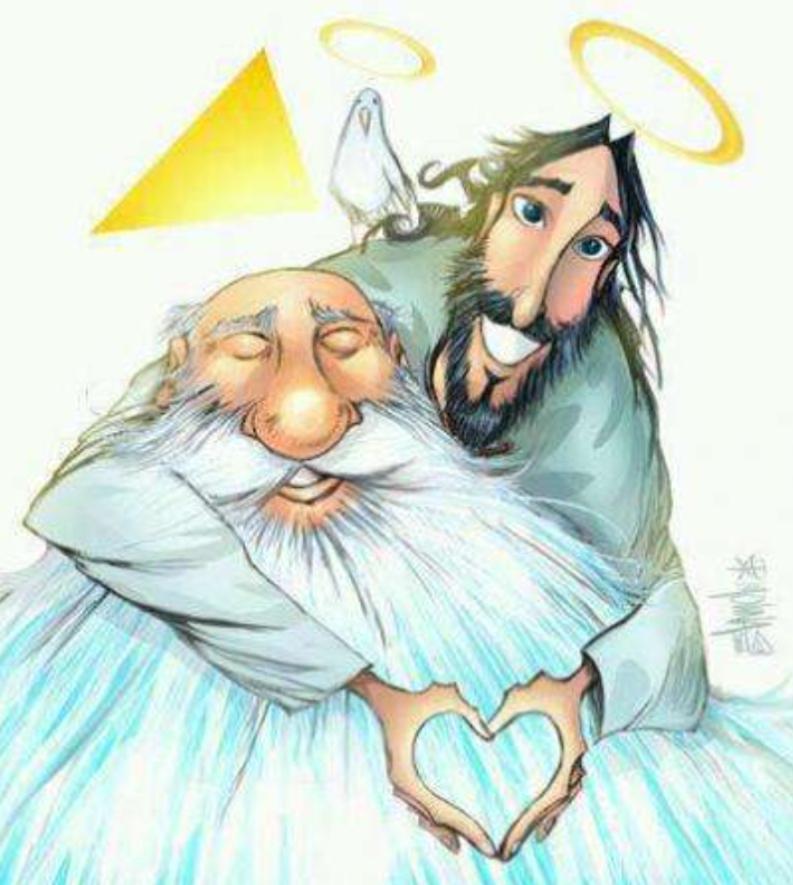 ¿De quién lo recibe Jesús?
De Dios Padre
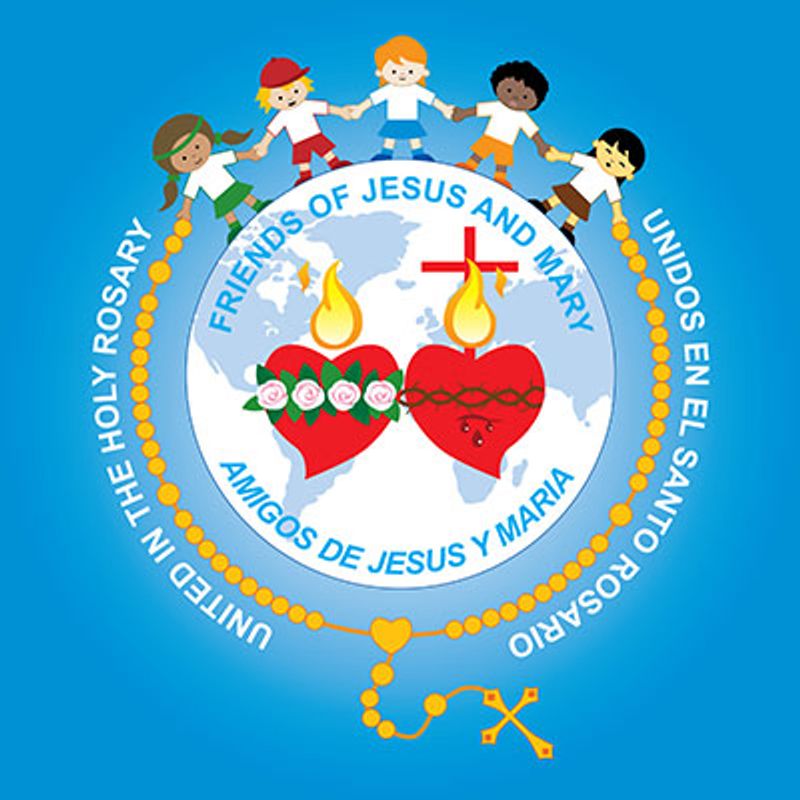 Piensan iguales Dios Padre, Dios Hijo, y Dios Espíritu Santo porque son uno: 
Un Dios, en tres personas.
Reflexión
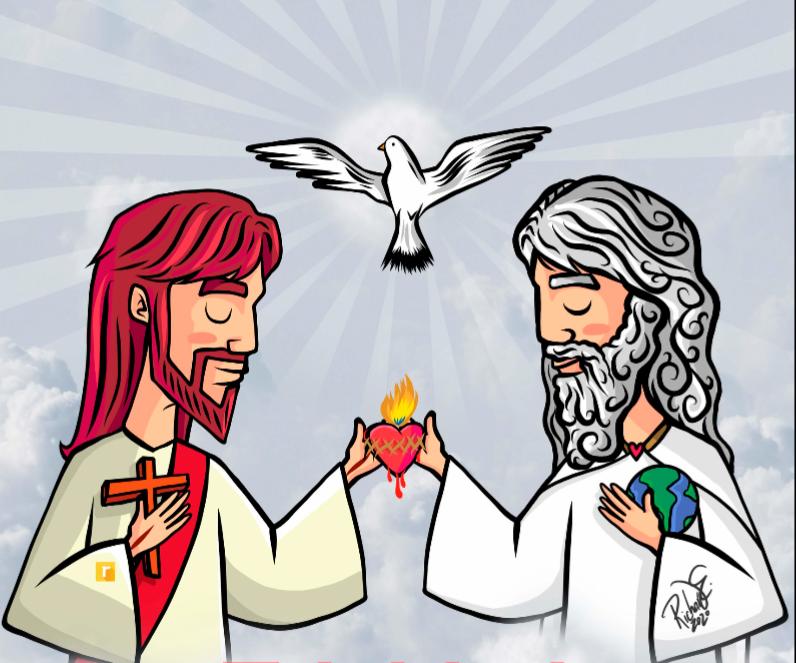 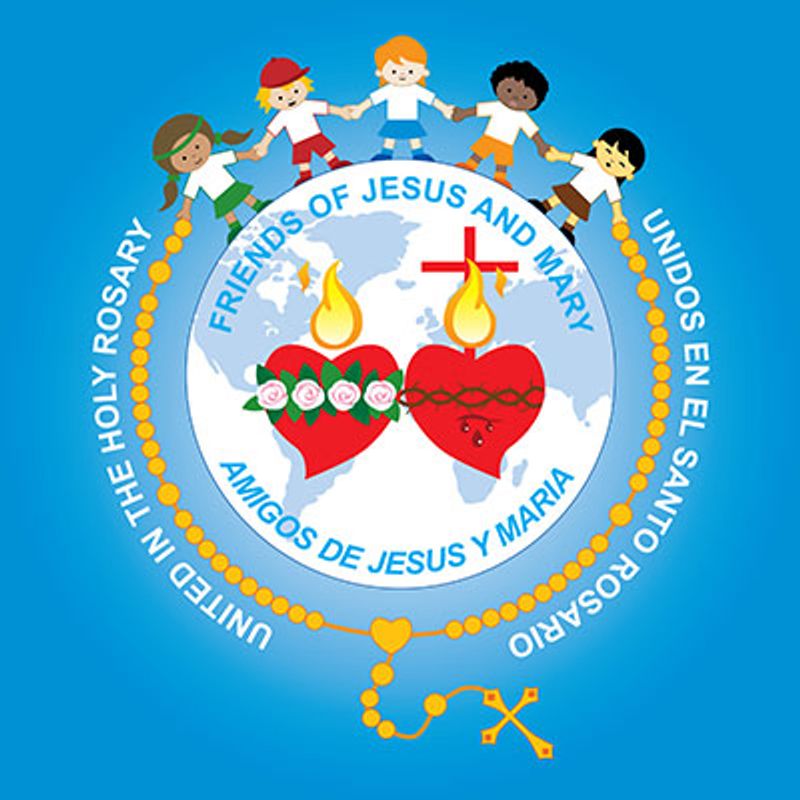 Llamamos a nuestro Dios, La Santísima Trinidad porque “tri” significa tres.
Reflexión
2
3
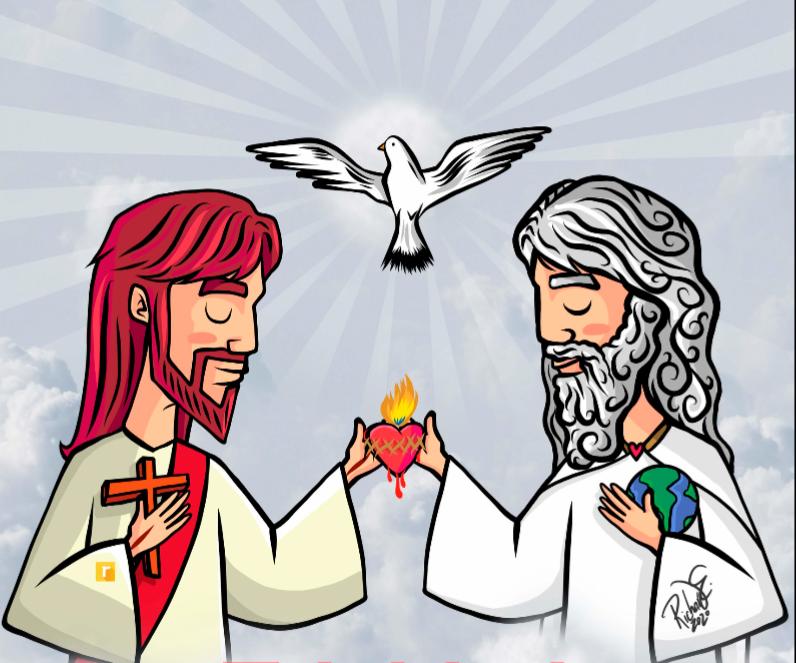 1
Un Dios en tres personas es un misterio de la fe que no entendemos, pero aceptamos porque Jesús nos lo enseñó y Él siempre dice la verdad.
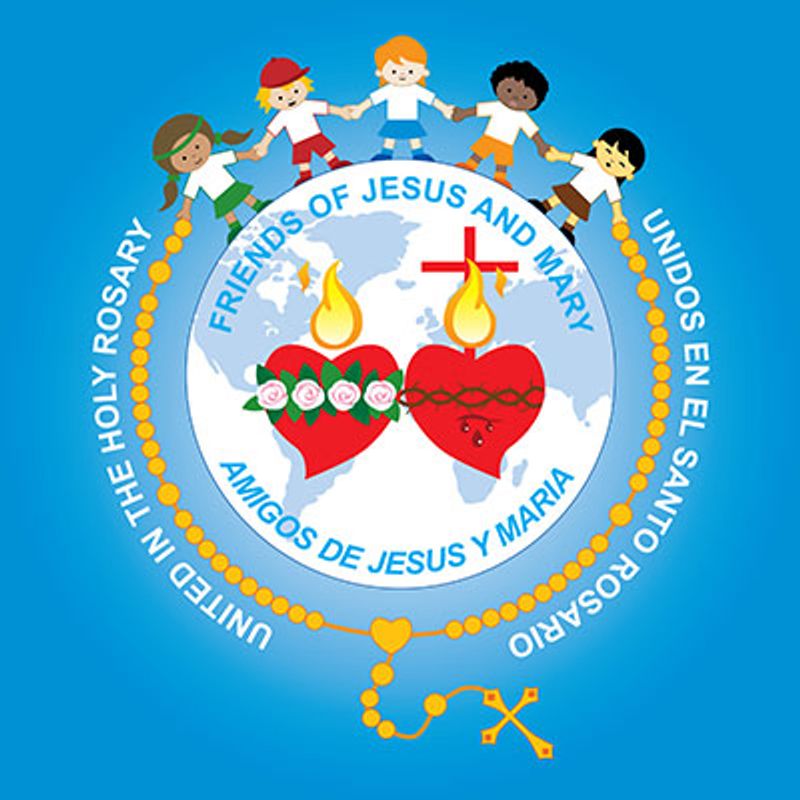 Veamos un resumen
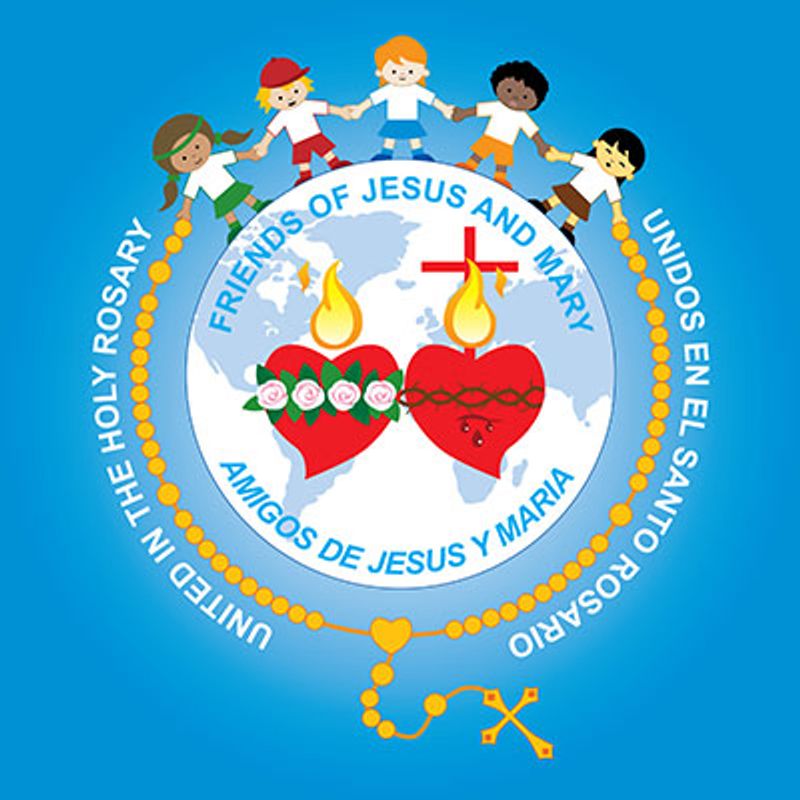 Y si cantamos?
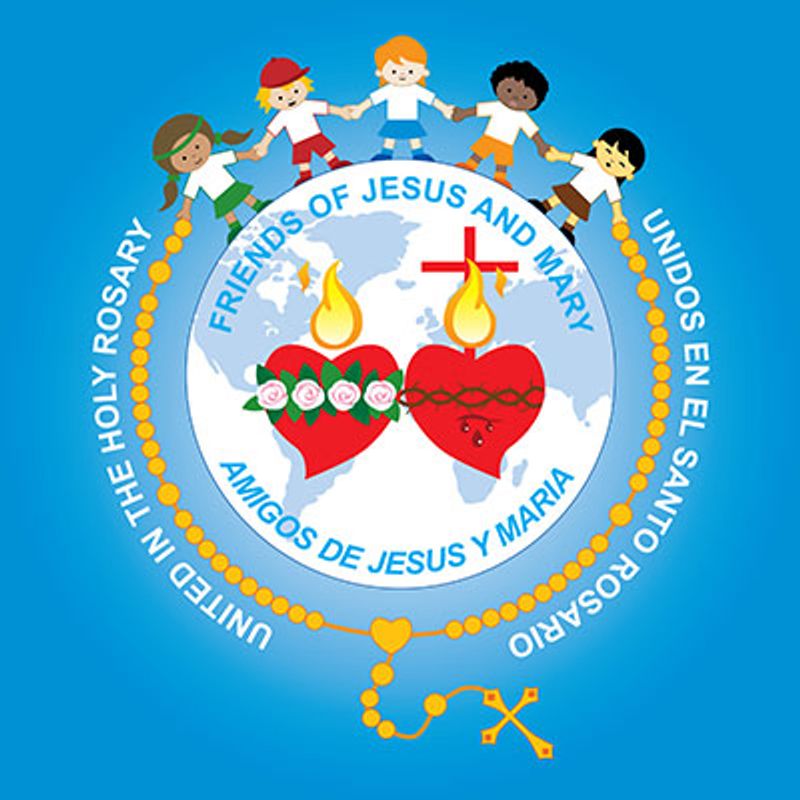 Juguemos
El siguiente juego se llama memorama, tienes que voltear las cartas y encontrar el par igual. A jugar!!!
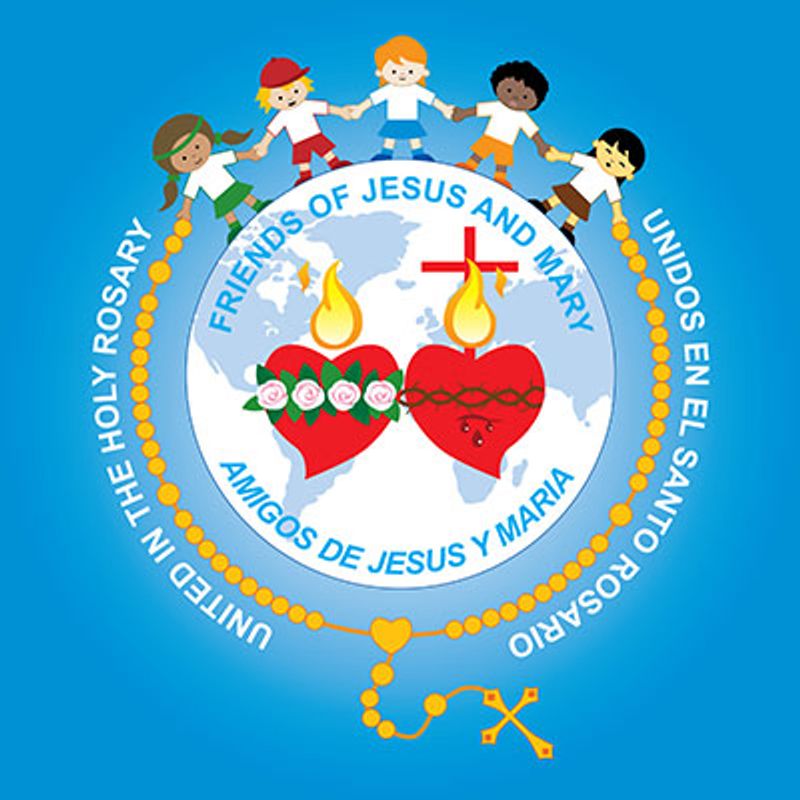 La Santisima Trinidad
La Santisima Trinidad
La Santisima Trinidad
La Santisima Trinidad
La Santisima Trinidad
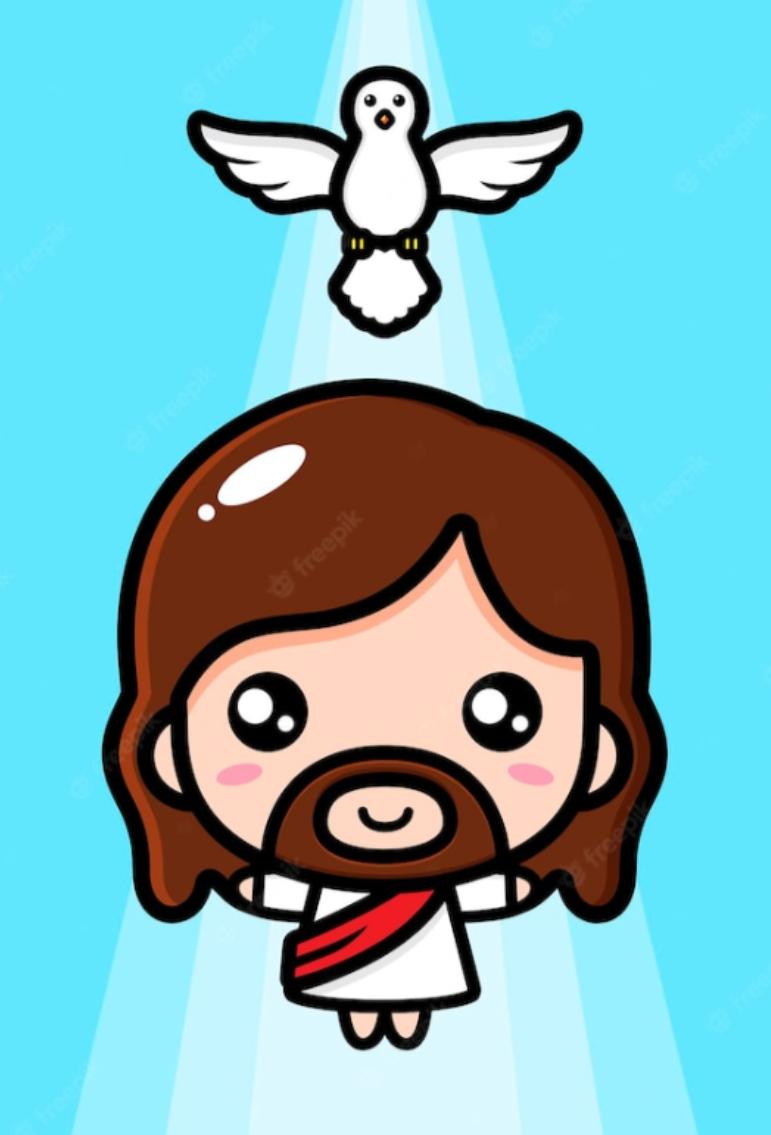 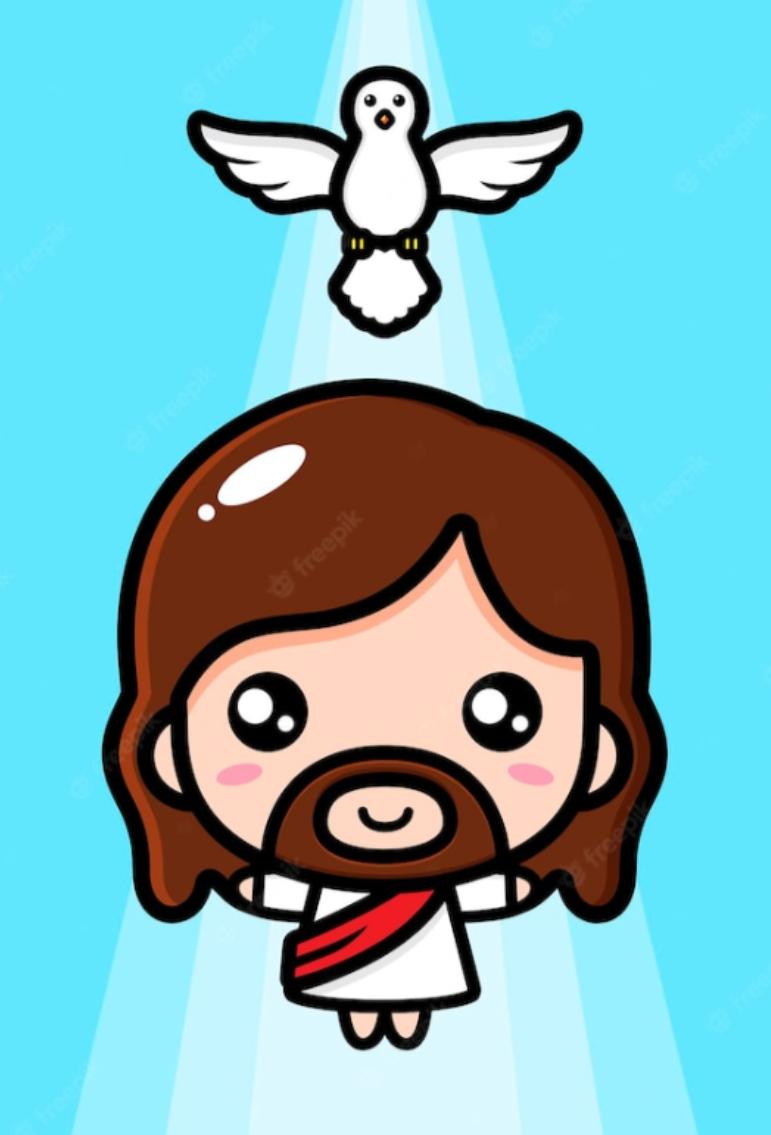 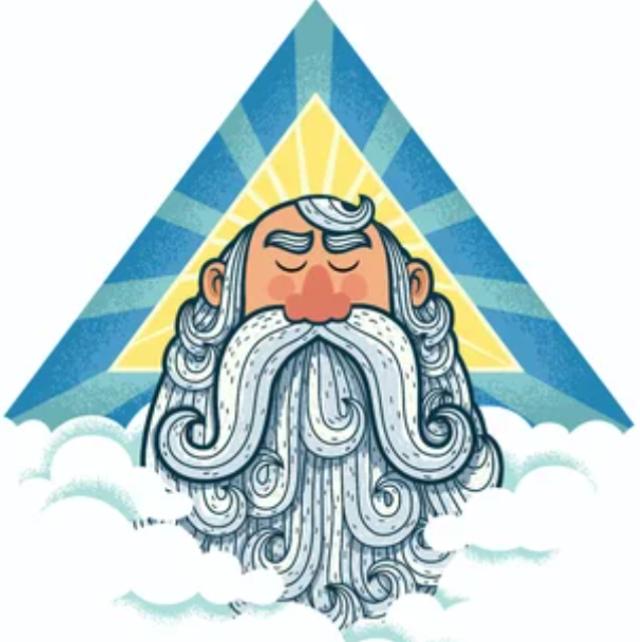 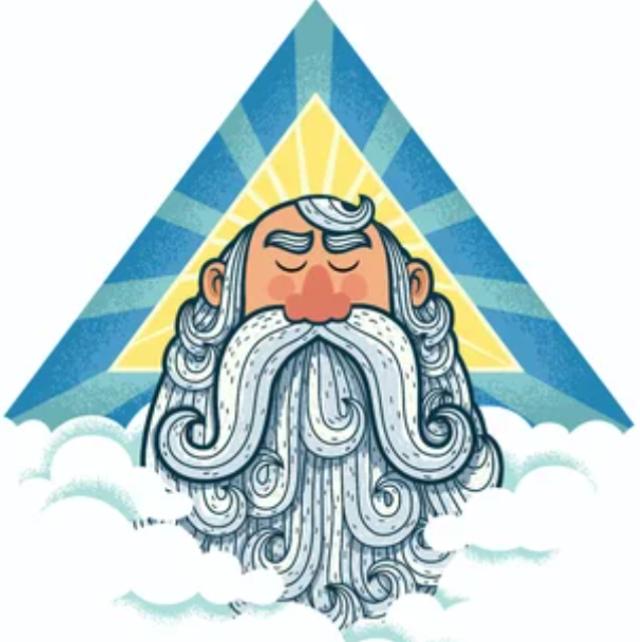 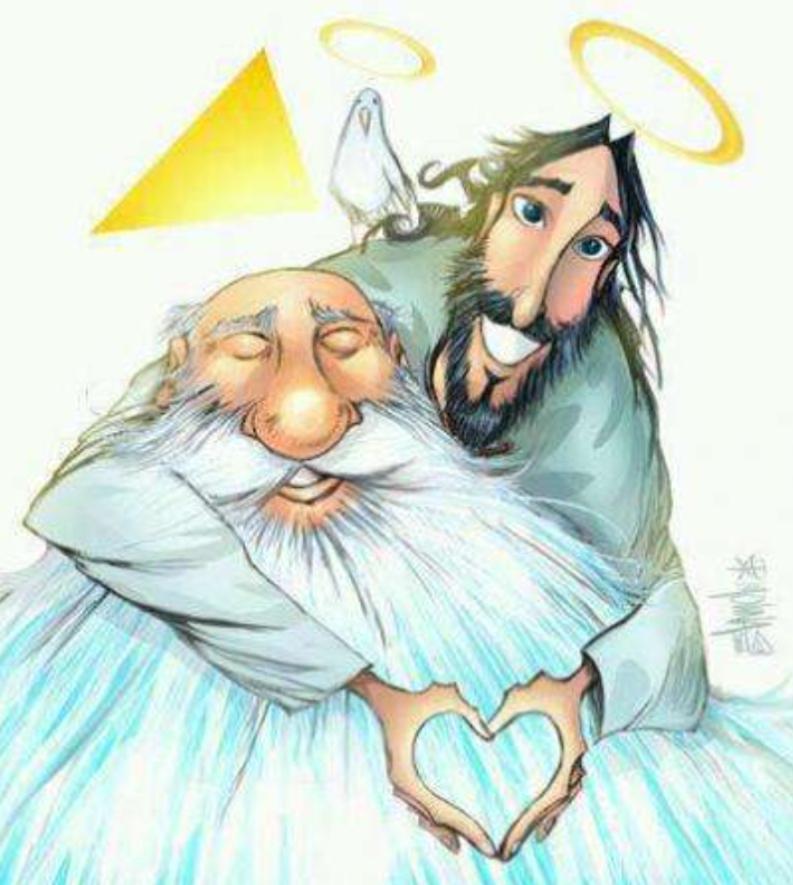 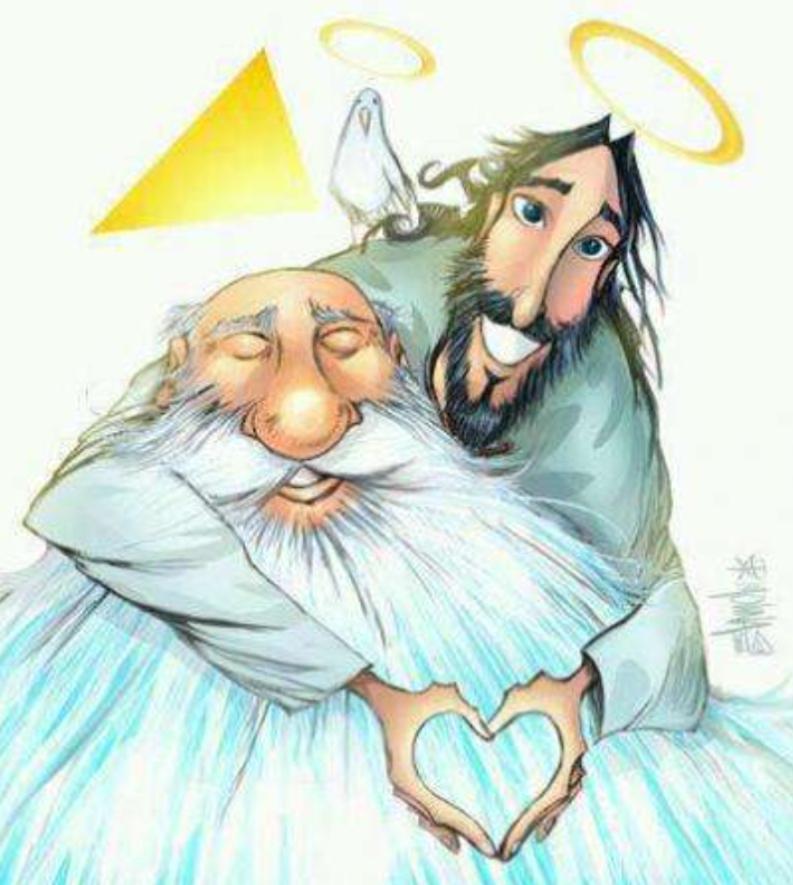 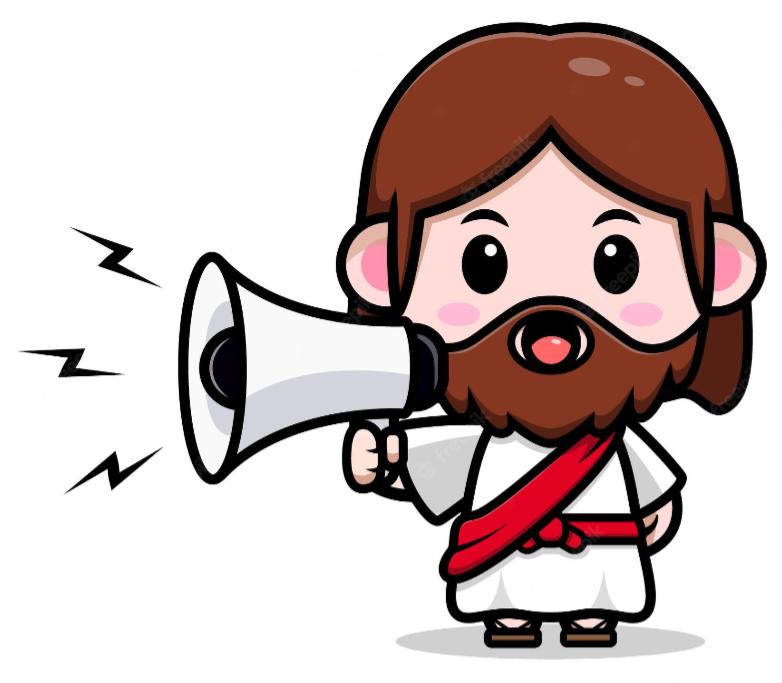 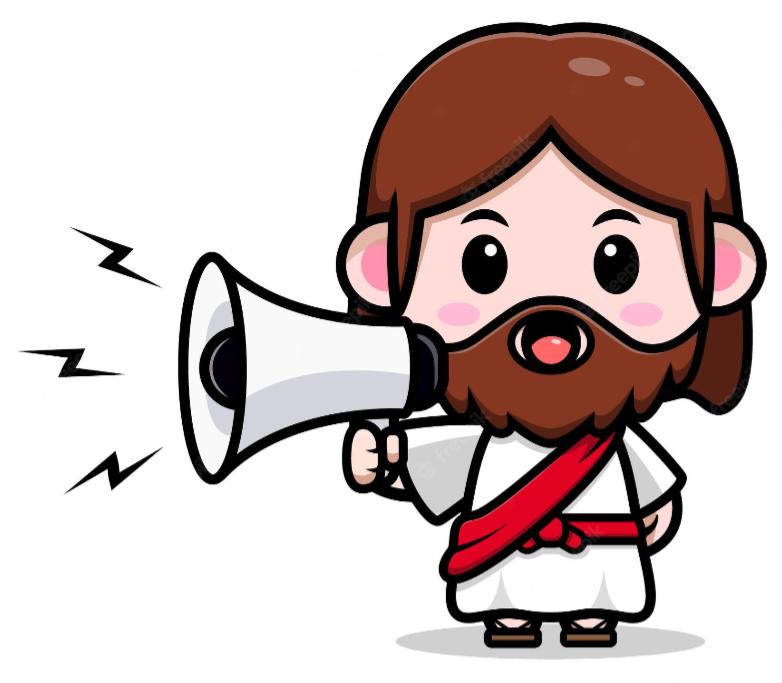 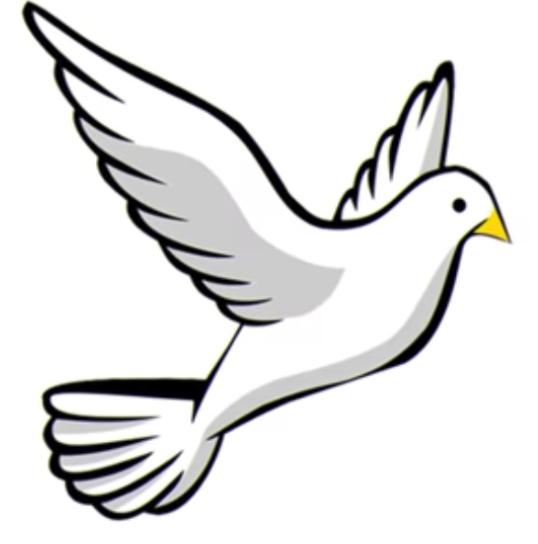 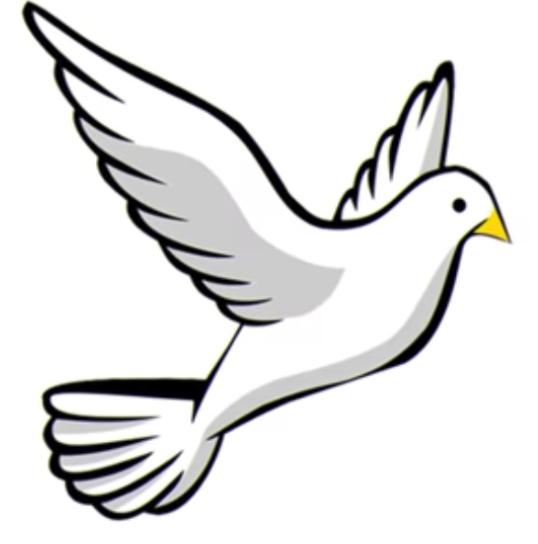 La Santisima Trinidad
La Santisima Trinidad
La Santisima Trinidad
La Santisima Trinidad
La Santisima Trinidad
Comenzar de Nuevo
Oración En nombre del Padre, y del Hijo, y del Espíritu Santo. Estamos aquí para alabar, y agradecer, bendecir y adorar. Estamos aquí a tu disposición, Señor, Dios Trino de Amor. Amen.
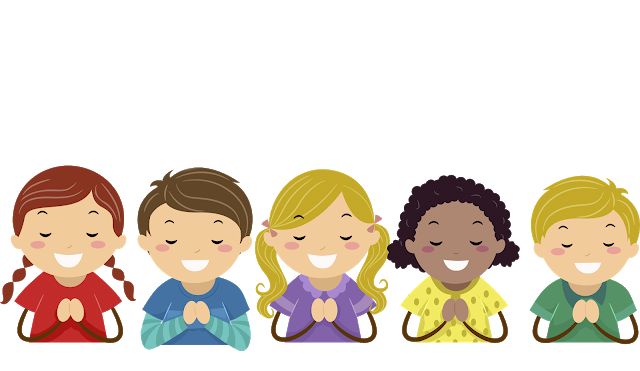